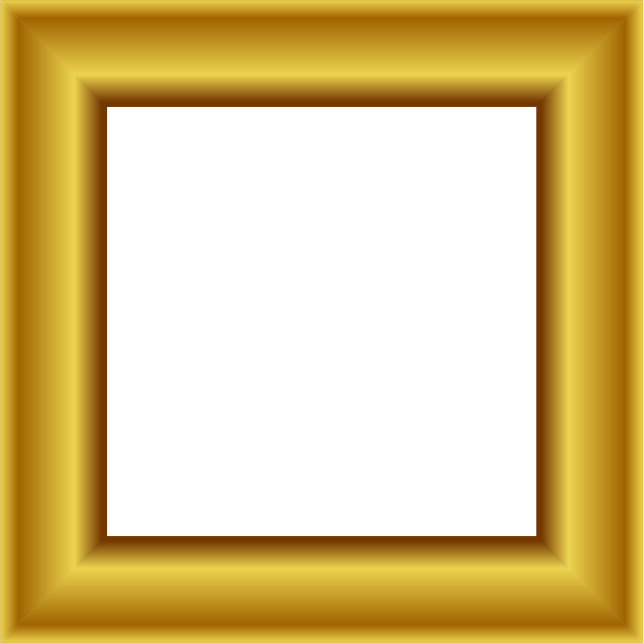 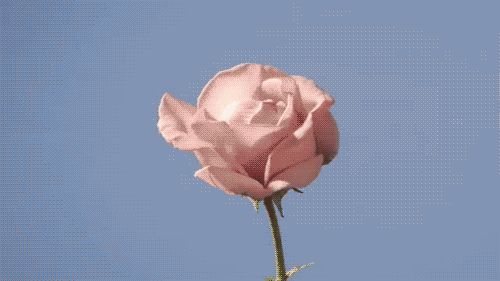 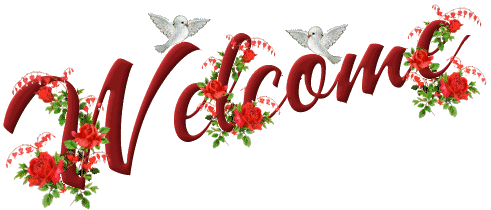 Identity
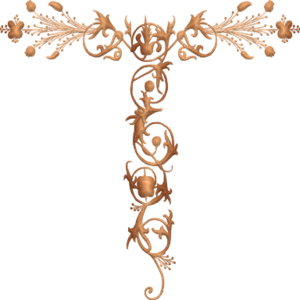 Teacher Identity
Lesson Identity
Md. Enamul Bari Polash
Asst. Teacher
Joyshing Govt. Primary School, Dhunat, Bogra.
Class: Four 
Subject: English
Lesson: A Garment Worker’s            Day
     Lesson Unit: Reshma… accident.
Date: 17.02.16
Learning Outcomes
Student will able to know
Listening:
4.2.1 enjoy and understand simple stories.

Speaking:
3.1.1 ask and answer Wh questions.

Reading:
5.1.1 read silently with understanding paragraphs, stories and other texts.

Writing:
10.1.1 write a short paragraph by answering a set of questions.
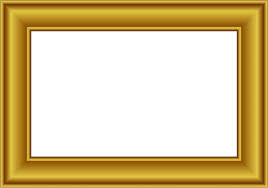 Please See This Picture
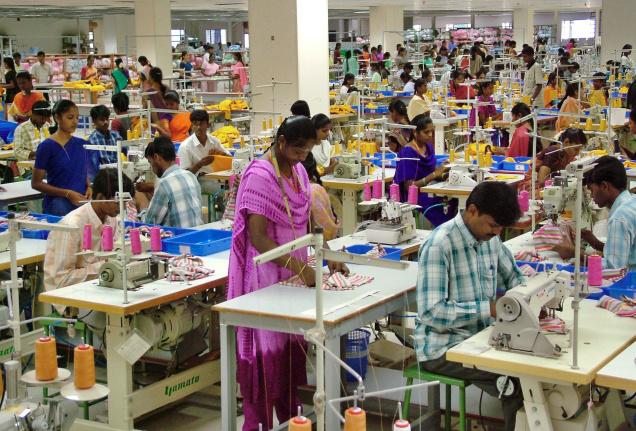 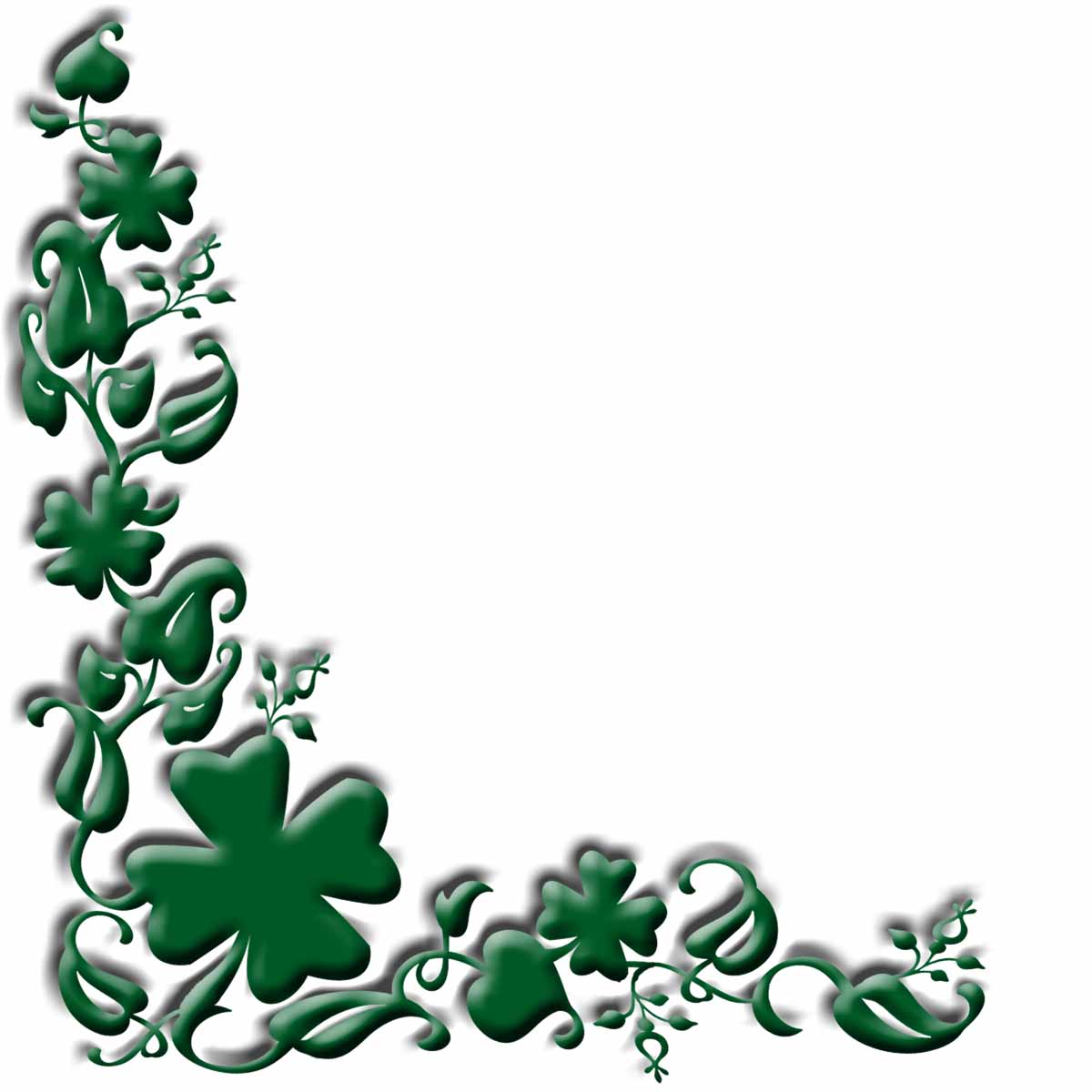 Today we are going to read

A Garment Worker’s Day
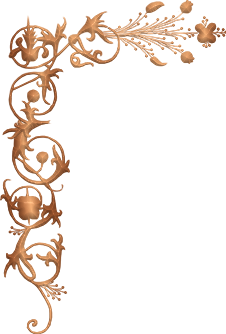 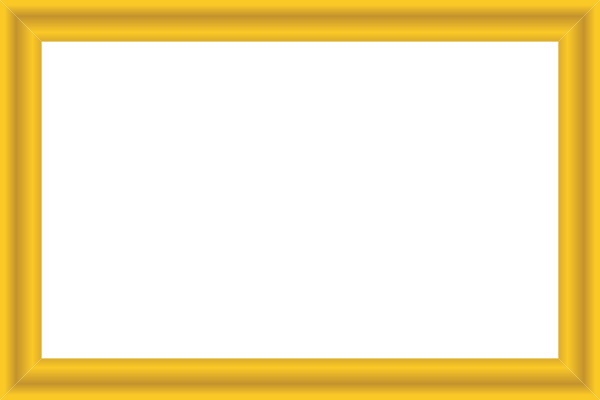 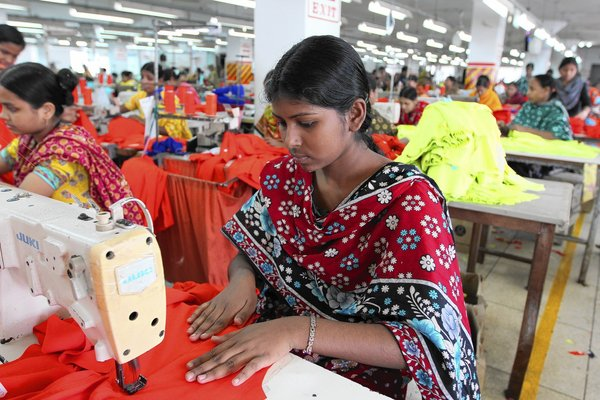 Reshma is a garment worker in Dhaka.
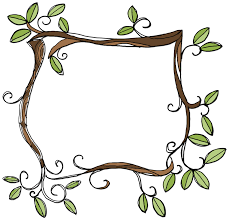 18
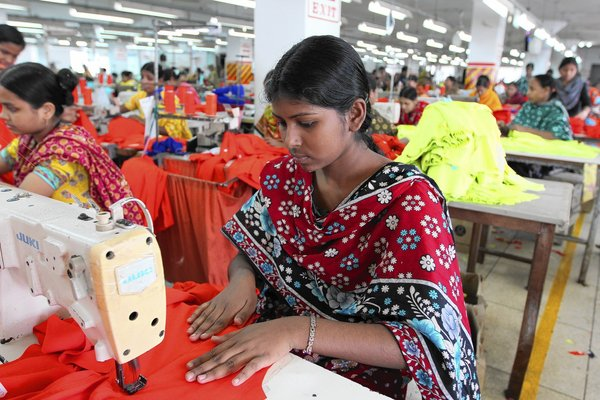 She is 18 years old.
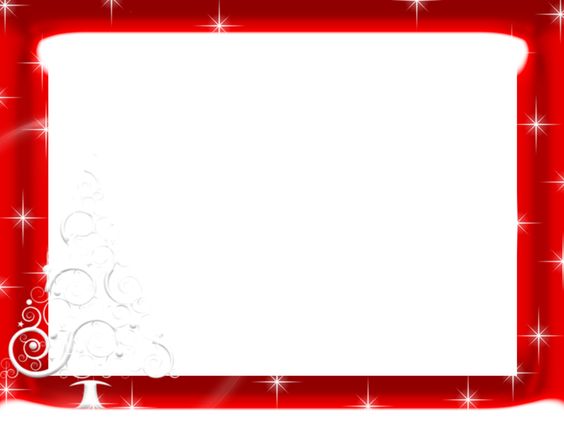 Her family came to Dhaka
from village eight years ago.
Dhaka
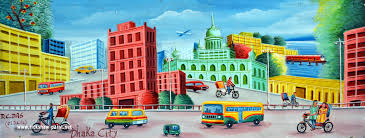 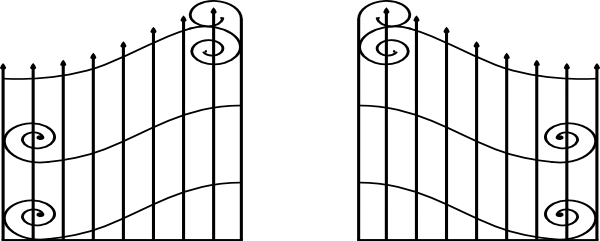 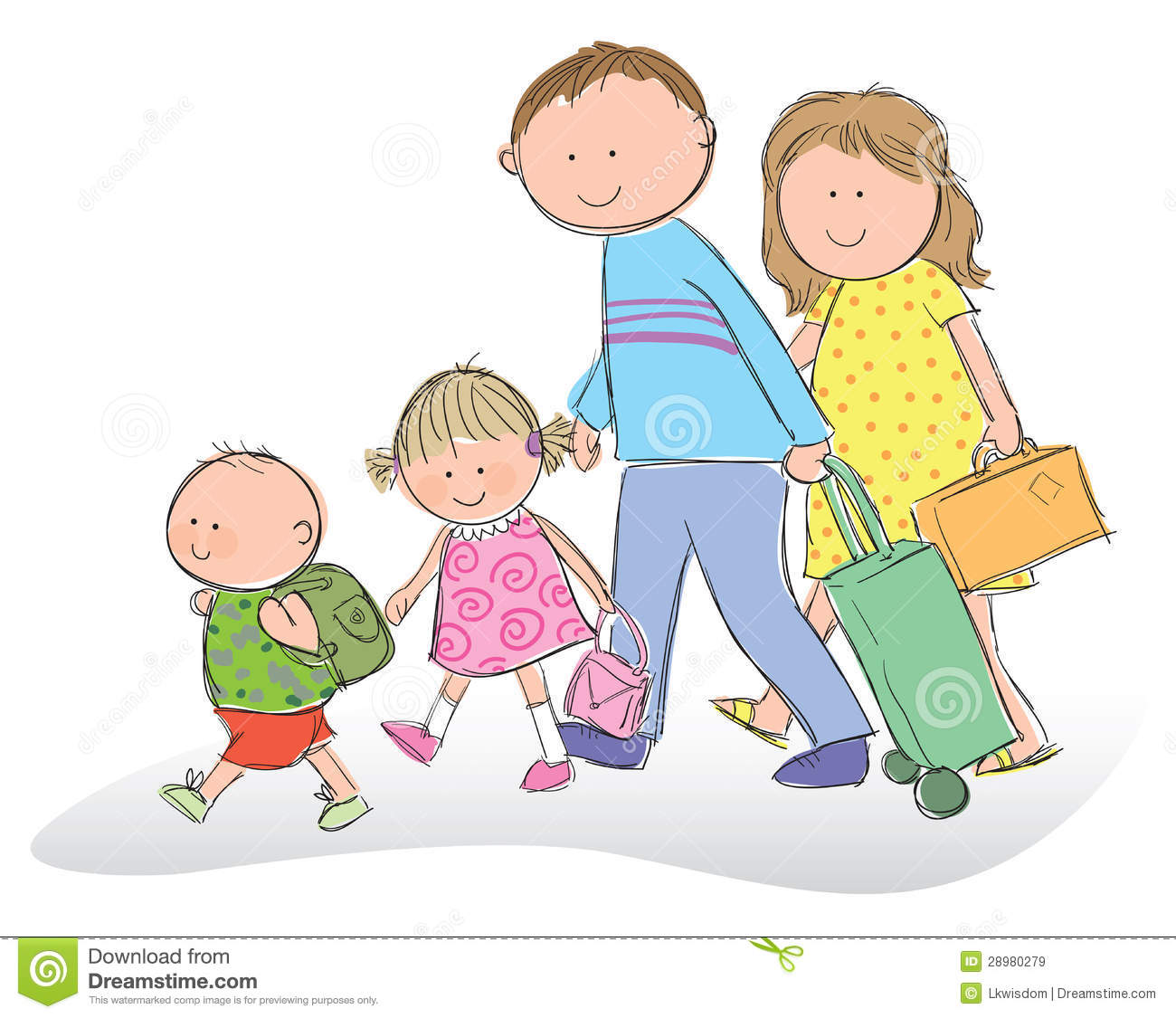 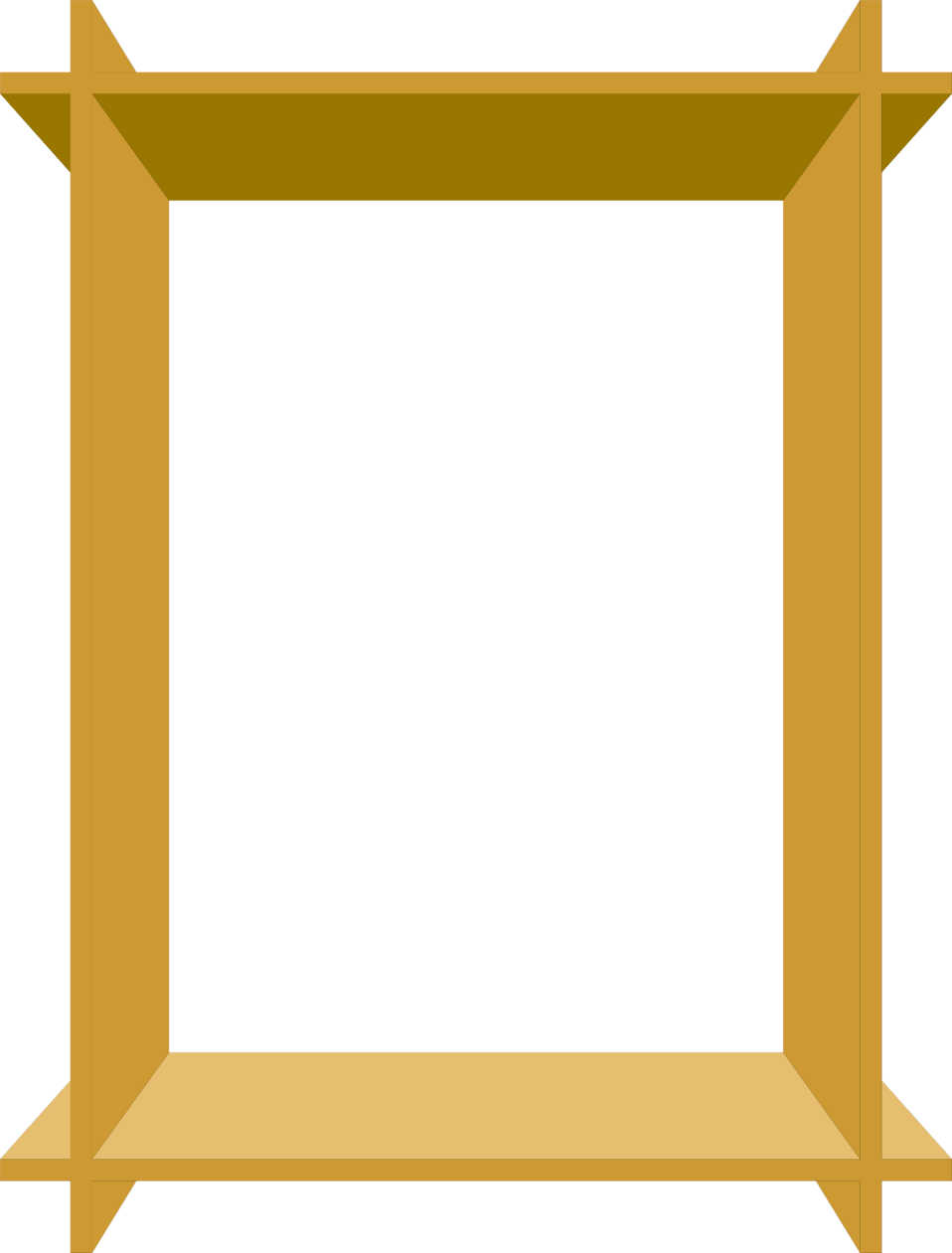 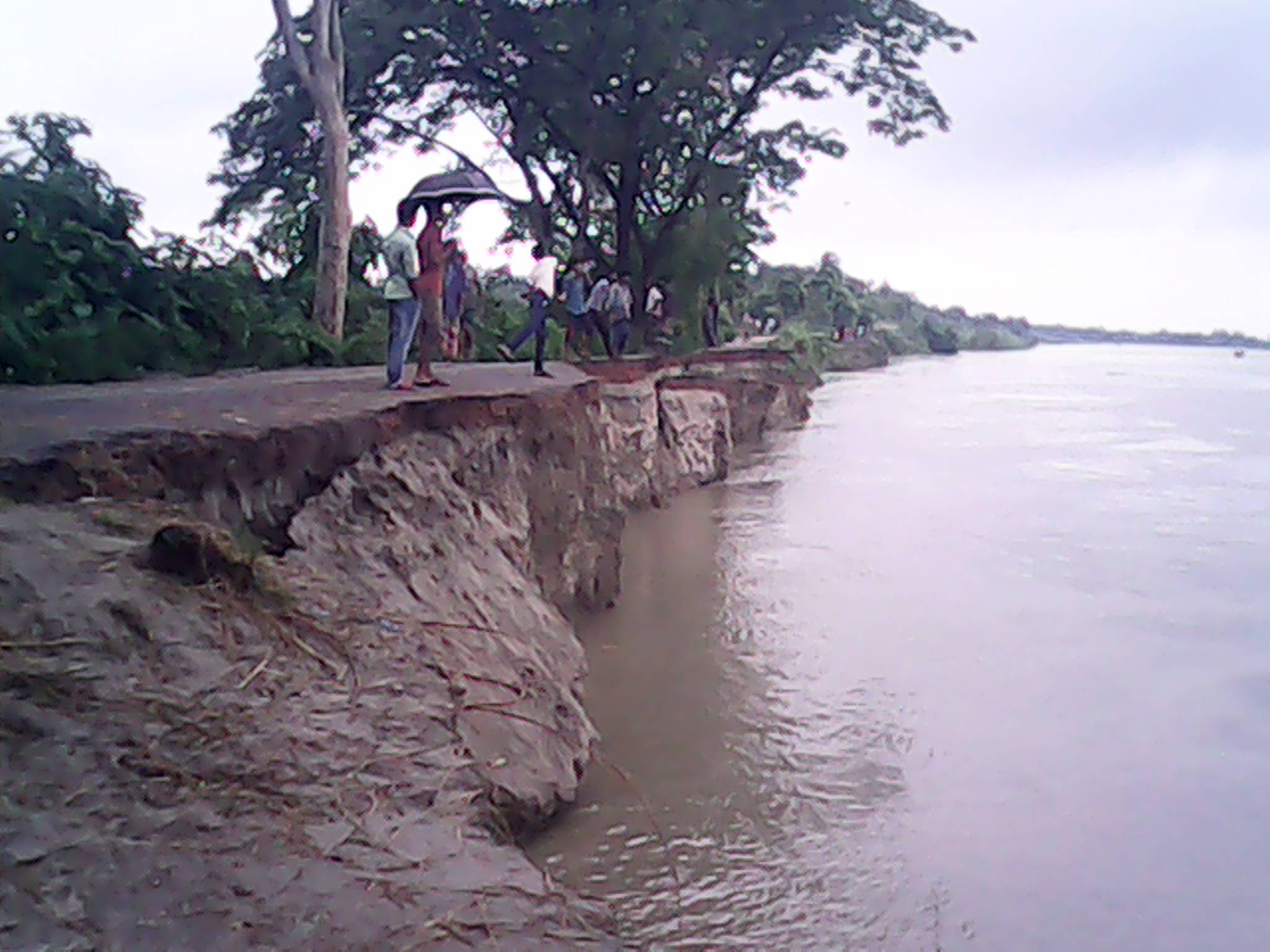 There was river erosion in her village.
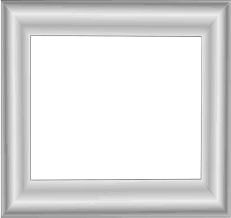 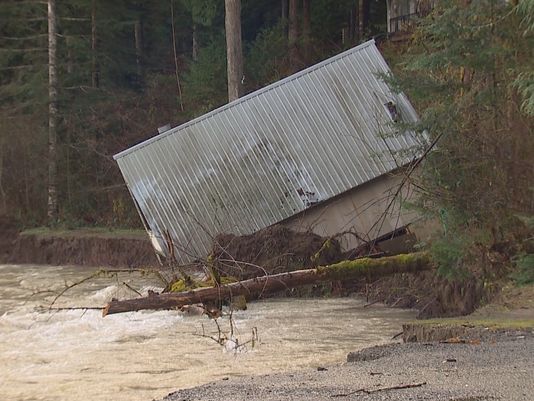 They lost their home.
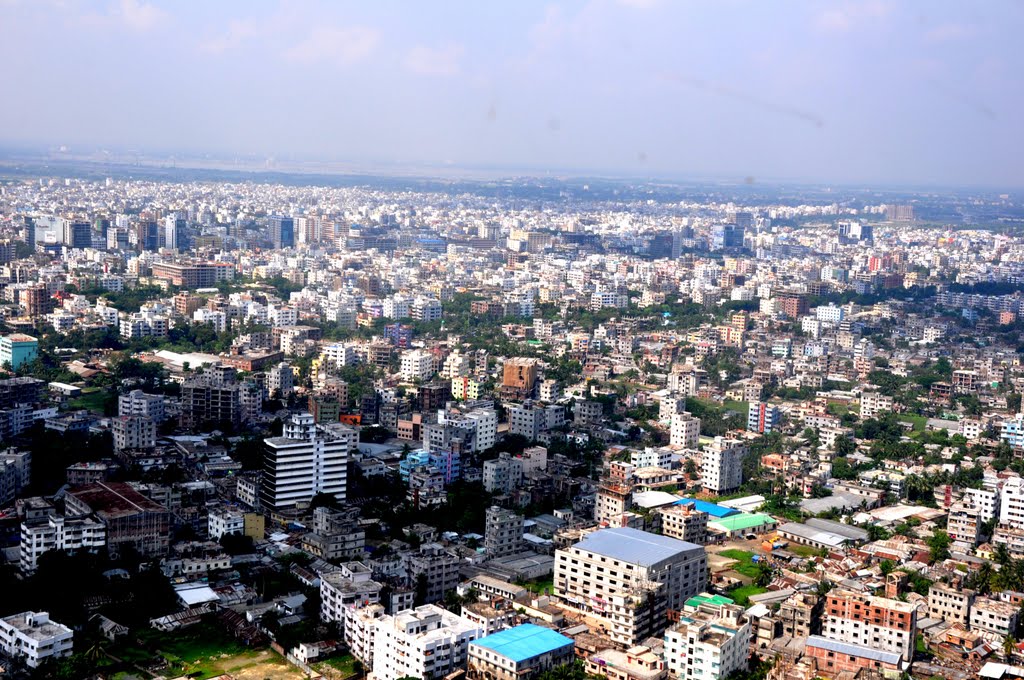 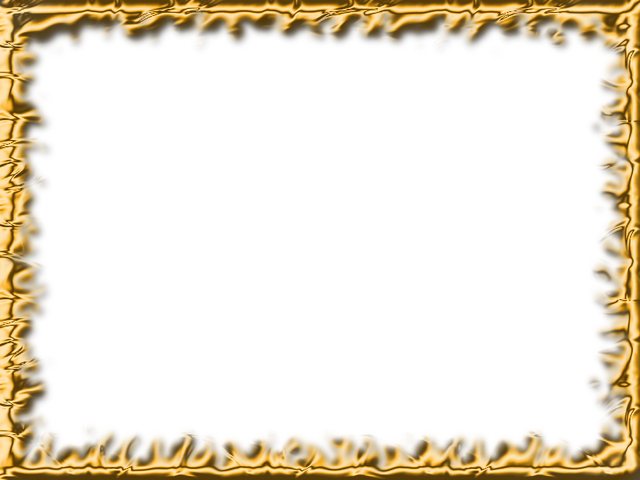 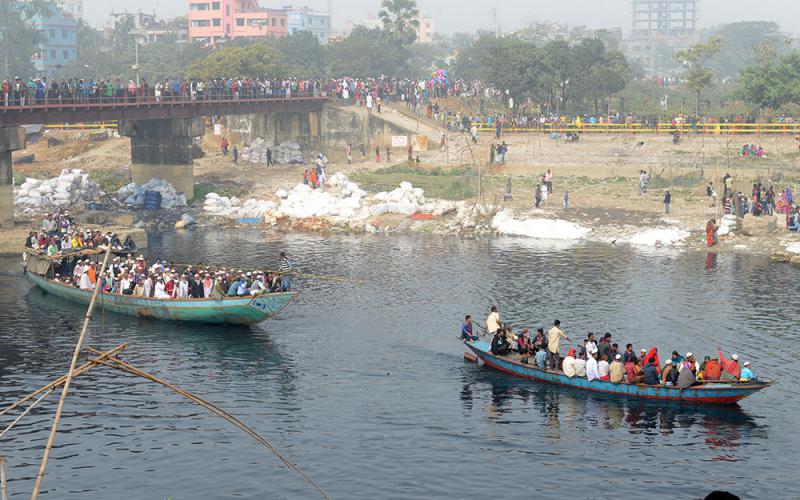 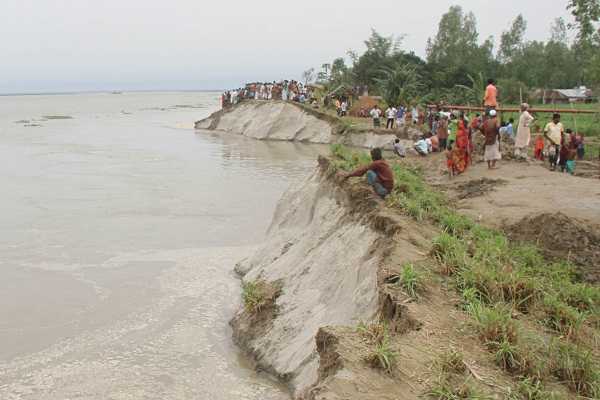 So they came to Dhaka.
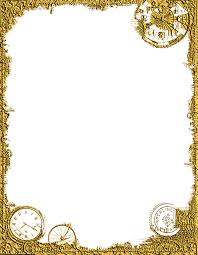 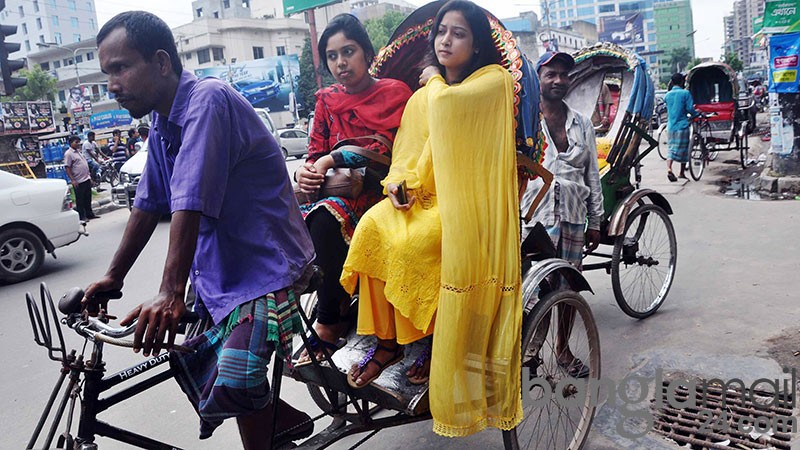 Reshma’s father worked  as a 
rickshaw driver,
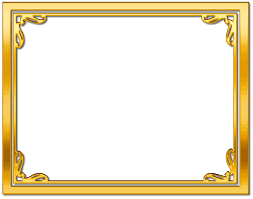 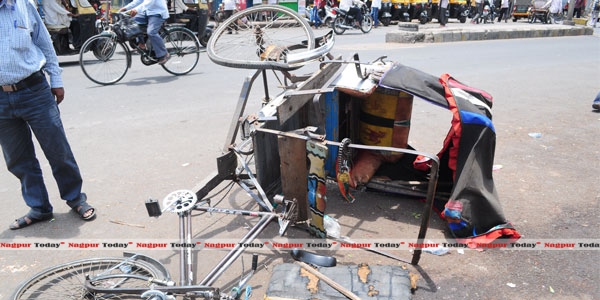 But he died in an accident.
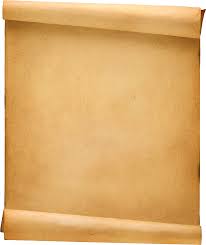 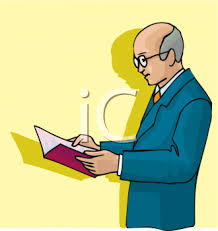 Teacher ‘s reading
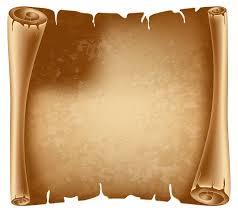 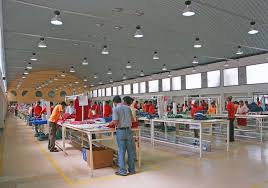 Garment
Where dress are marked.
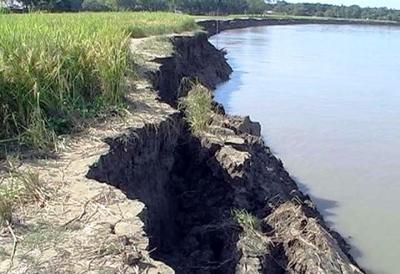 Erosion
River removes soil.
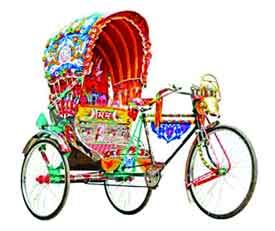 Rickshaw
By which we can go one place to another.
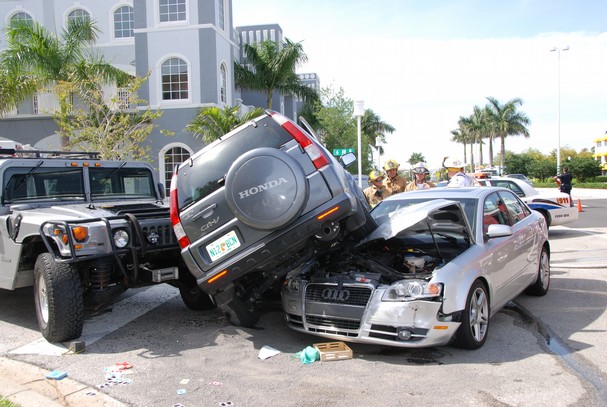 Undesirable and unplanned incident.
Accident
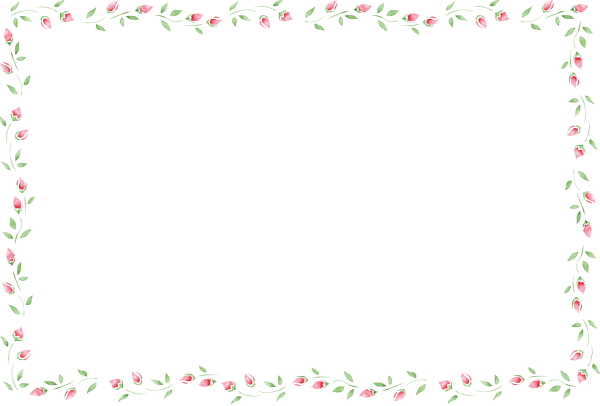 Now  we are divided into Four groups ( Red, Blue, Green,Orange).
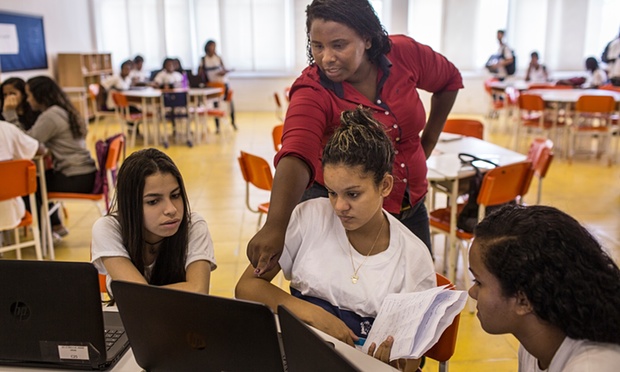 Now read the text
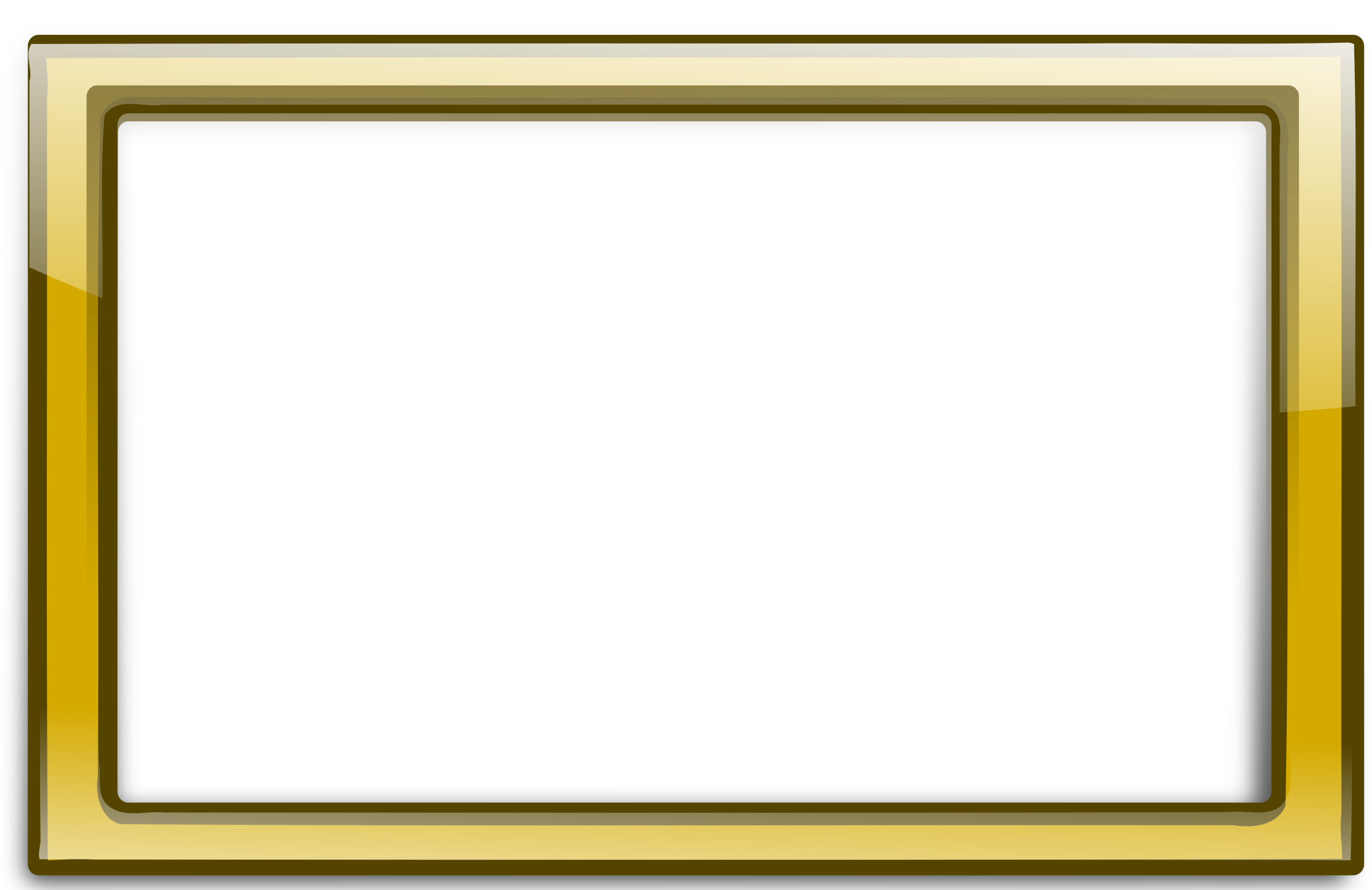 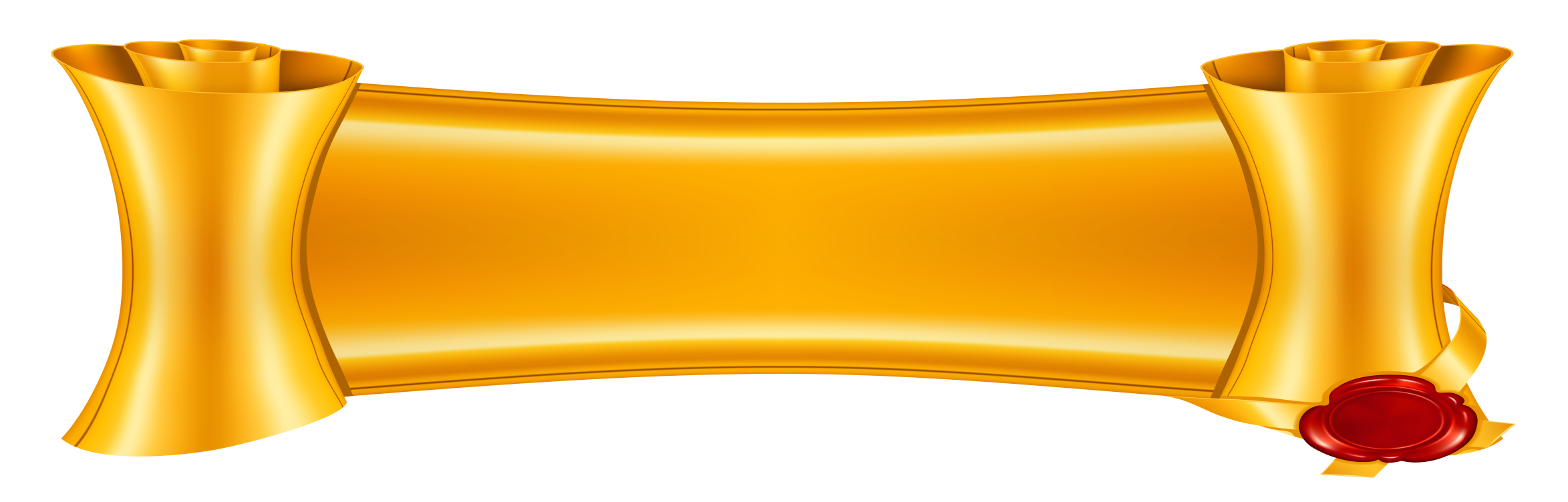 Now we read the 
text in pair
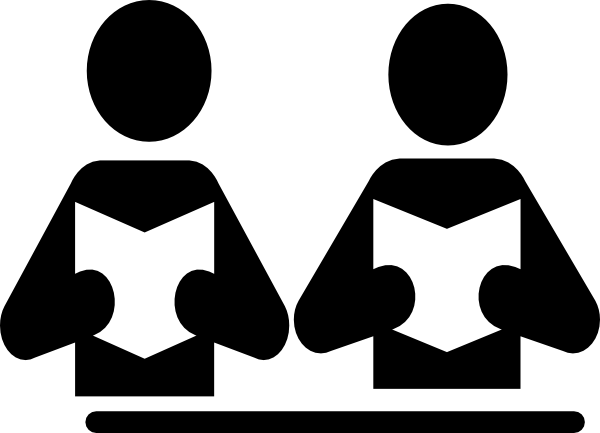 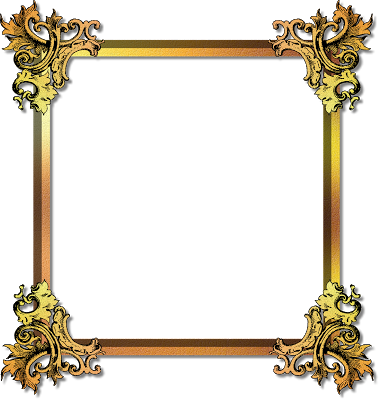 Now read individually.
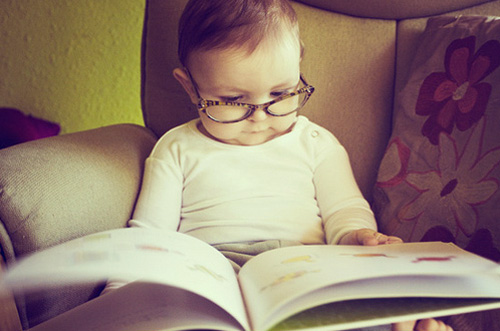 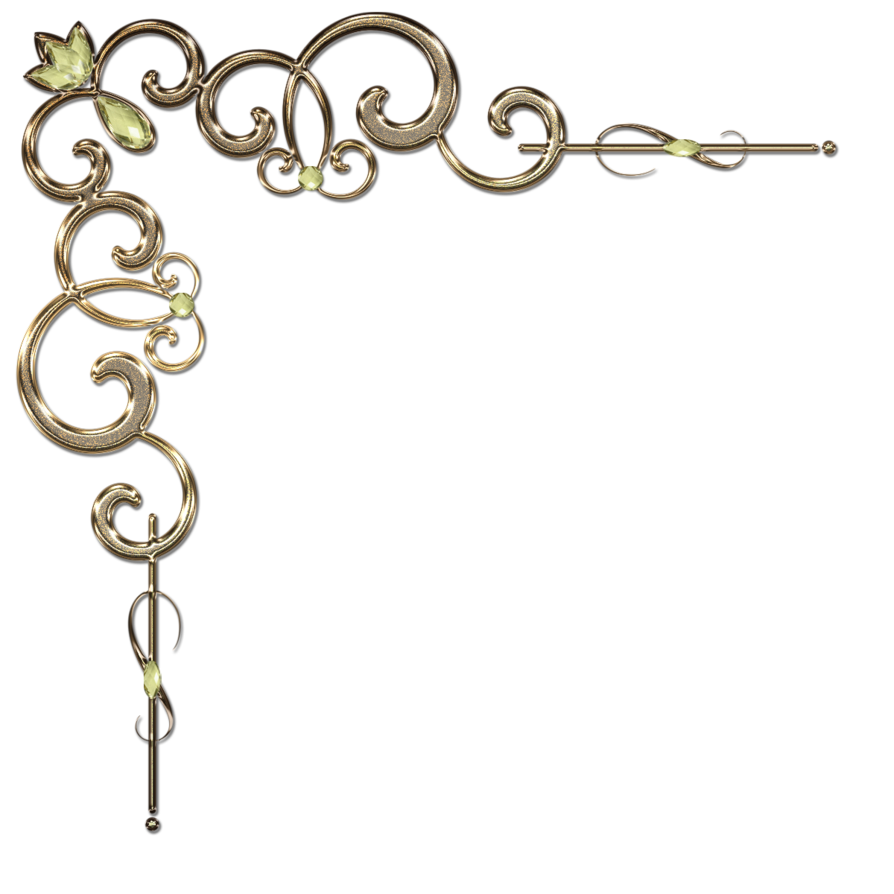 What does Reshma do?
Reahma is a garment worker.
How old is she?
She is 18 years old.
What did her father do?
Her father was a rickshaw puller.
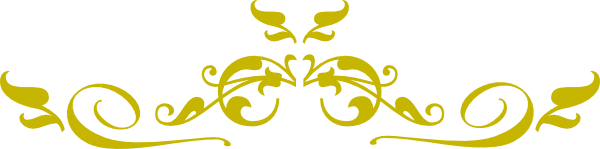 How many das ago did they come to Dhaka?
They came Dhaka eight years ago.
How did Reshma’s  father die?
Reshma’s  father died by accident.
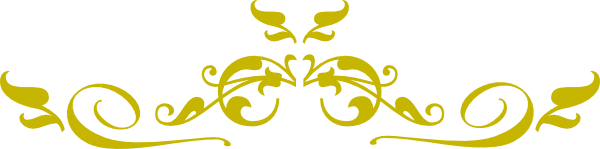 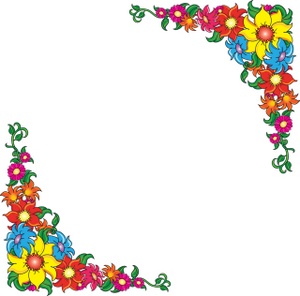 Write the following questions...
What do you do?
How old are you?
What does your father do?
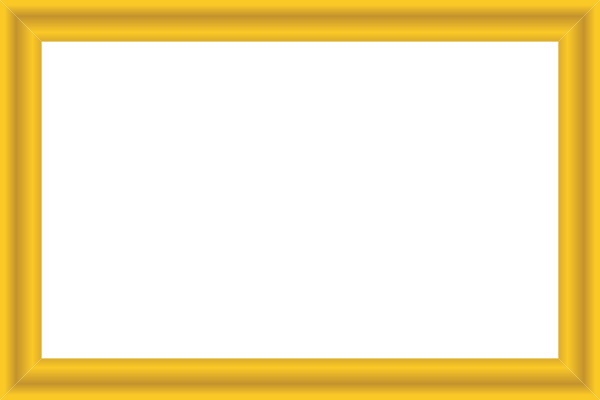 I am a student. I am nine years old. My father works in…………
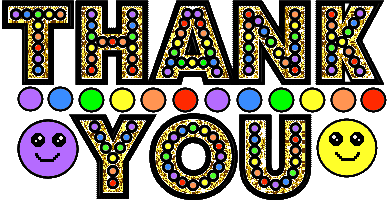